Мастерская мини-Кутюр
Декоративно-прикладное творчество
Программа реализуется в период ДО в формате видео мастер-класса на сайте Дворца (Дворец онлайн)
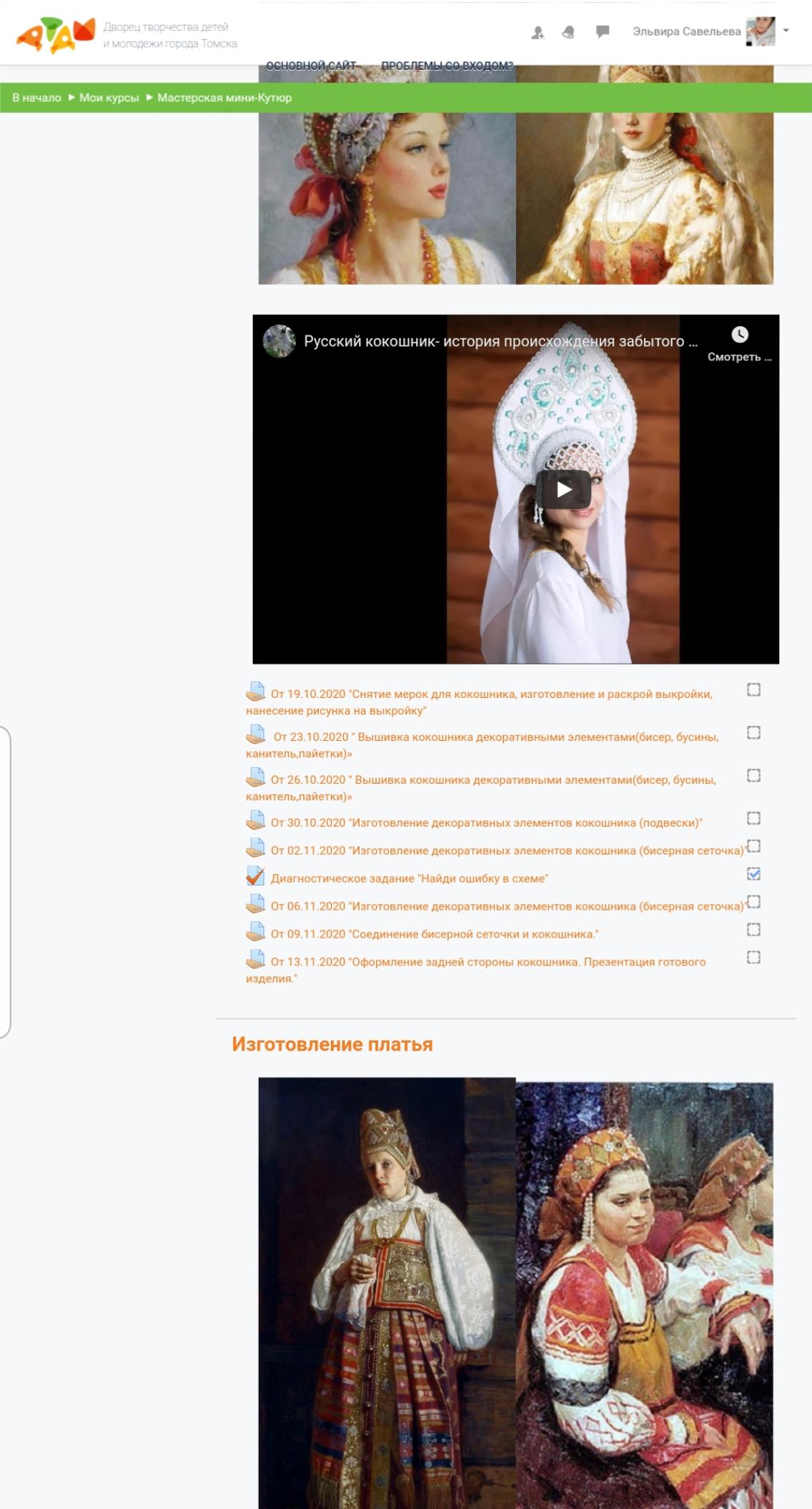 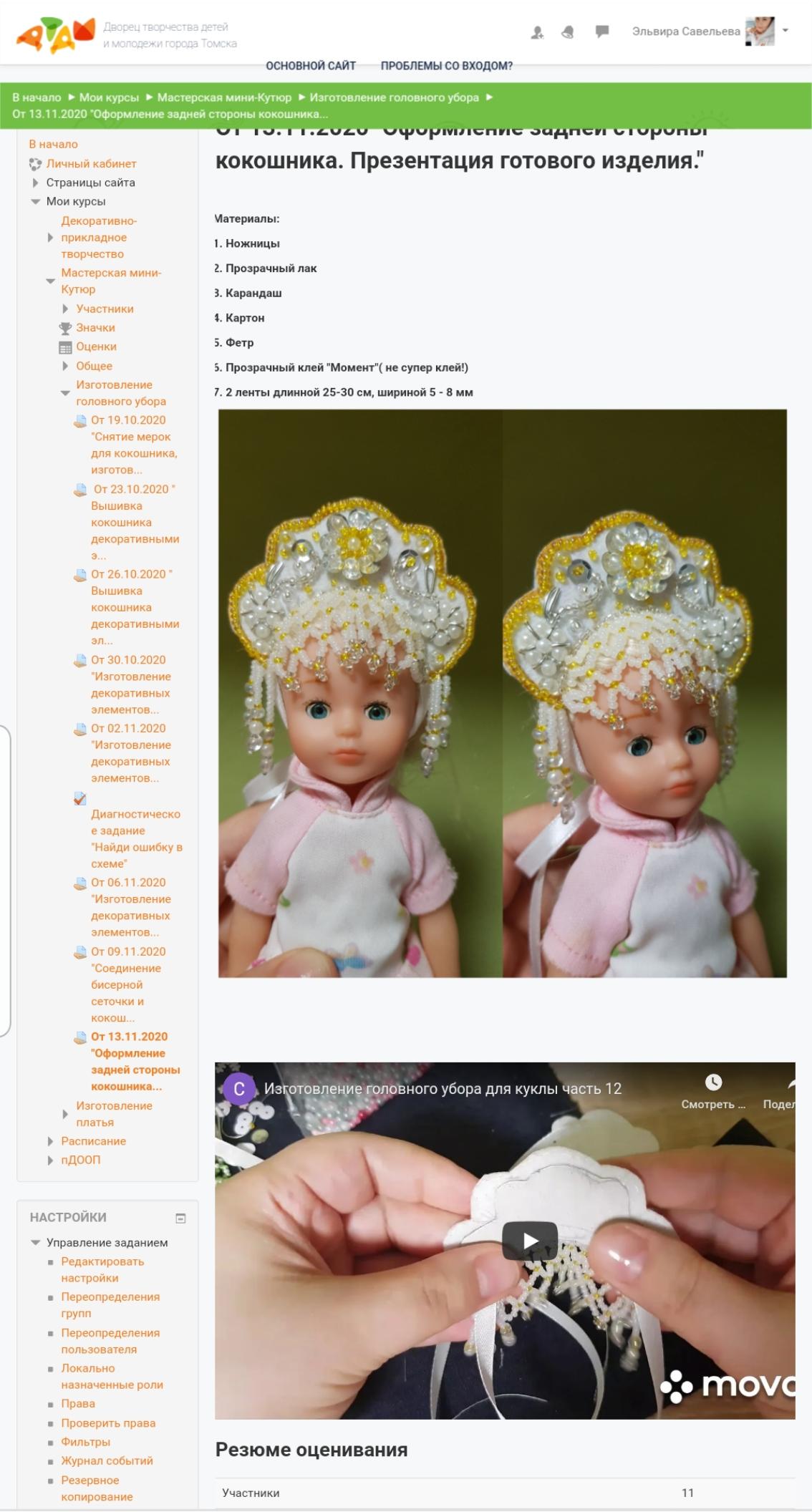 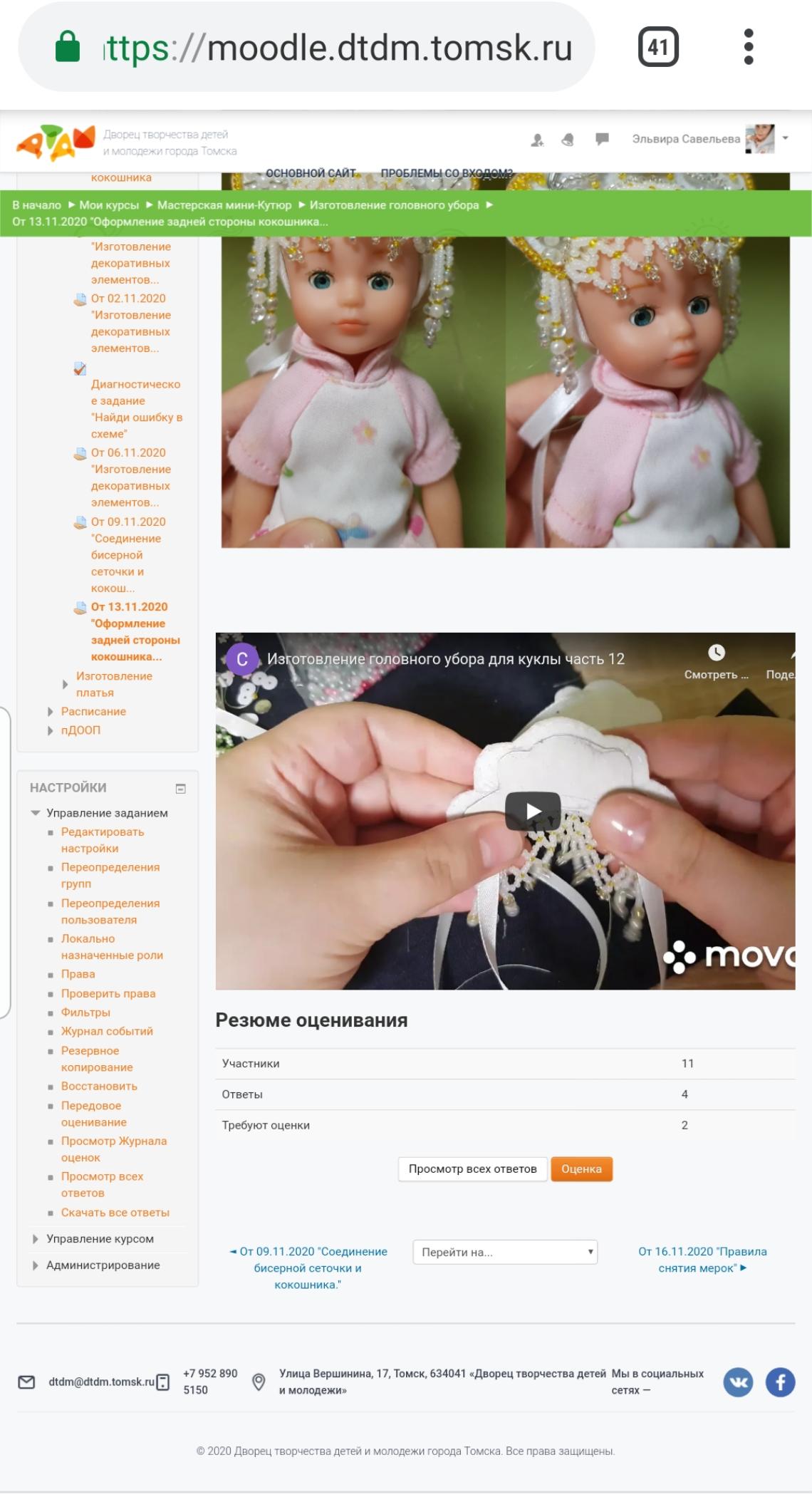 Преимущества работы в https://moodle.dtdm.tomsk.ru
Поддержка статуса и бренда Дворца
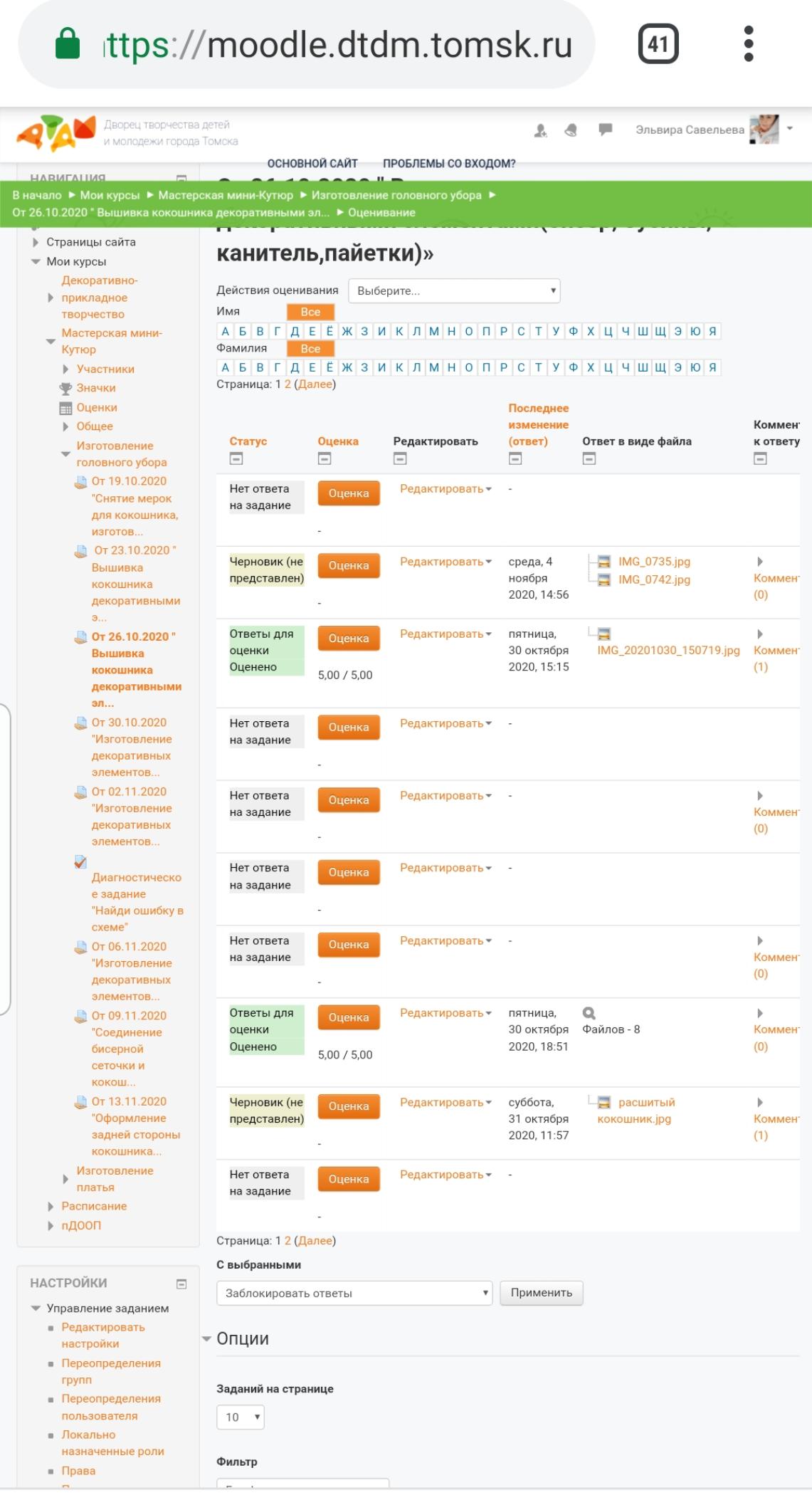 Не требует дополнительной рабоы по дублированию информации на страничке педагога или объединения
Руководителю легко отследить твою работу
Легко работать на смартфоне и  свободная память
Легко отследить прсещаемость и работу детей
Схема подготовки к занятию
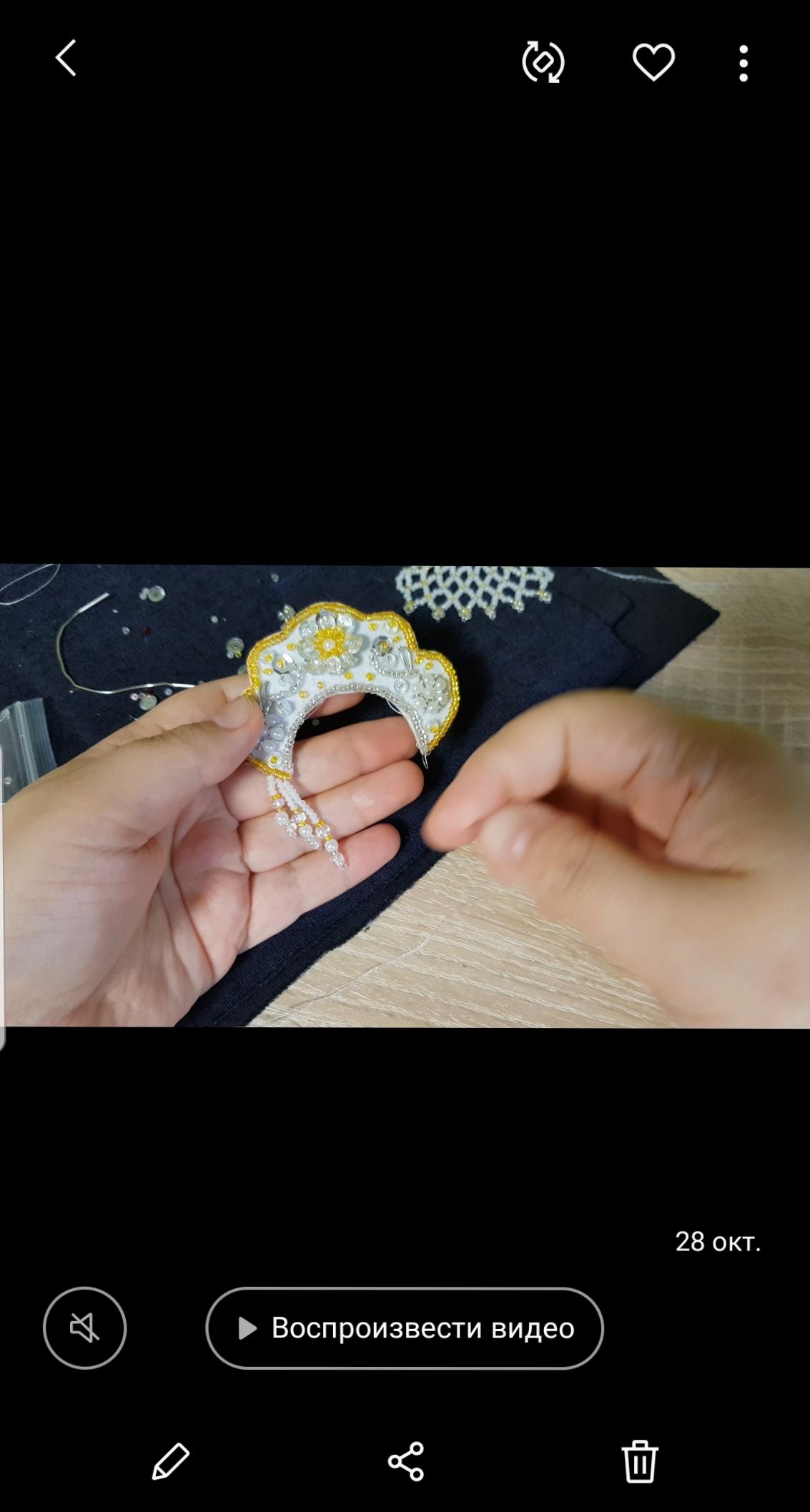 1
2
Построение занятий по датам согласно КТП
Съемка видео мастер -класса
Схема подготовки к занятию
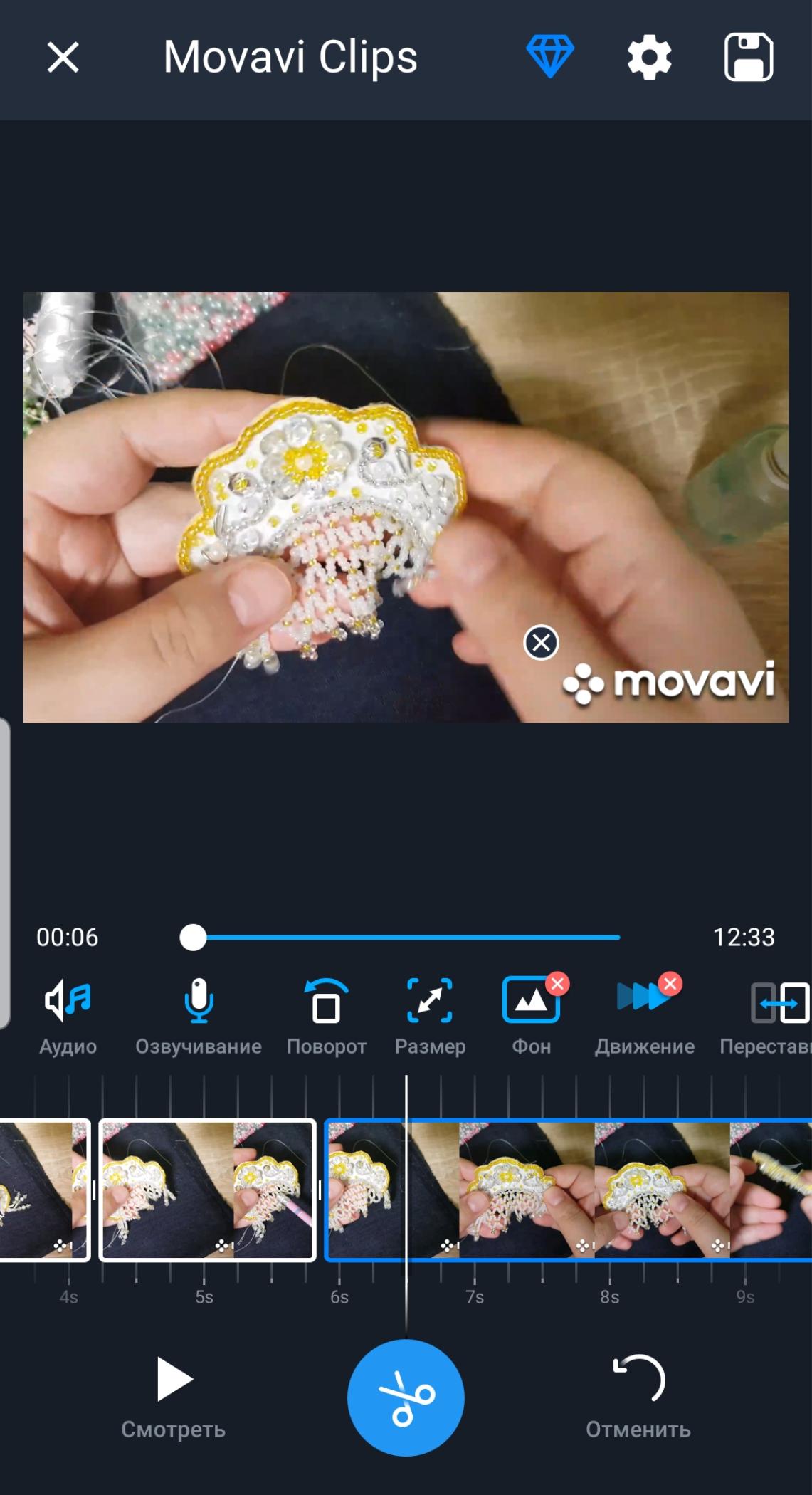 3
Знак «ножницы» выделяем кадры, которые нужно вырезать
Монтаж видео в приложении 
Movavi Clips
Знак «+» добавляем одно или несколько видео
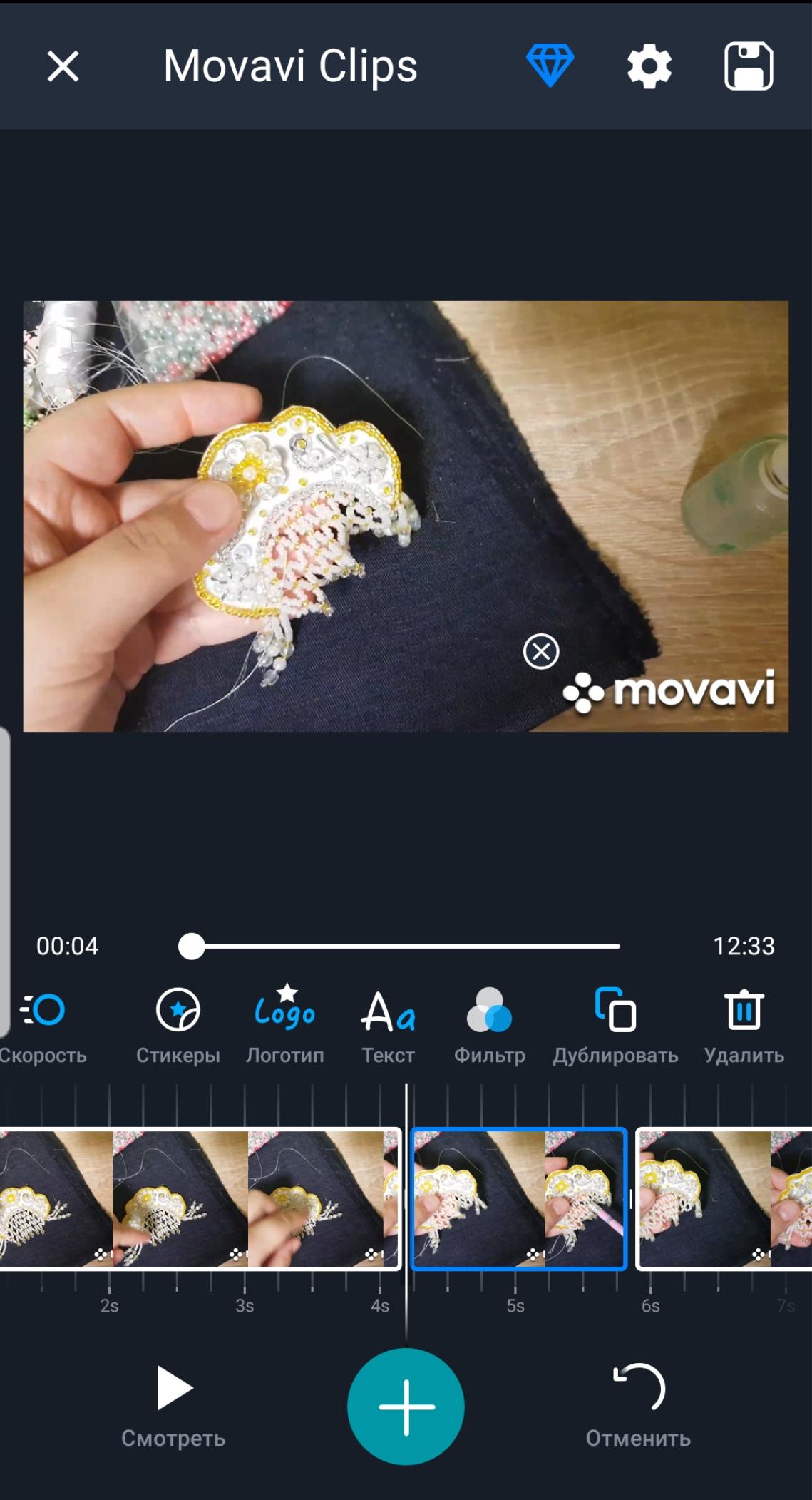 Сохраняем видео
Используем панель инструментов
Движением пальца вверх убираем вырезанный фрагмент
Схема подготовки к занятию
Просмотр всех своих видео в закладке «Видео»
Добавляем видео
Выбираем видео
Пишем заголовок, описание и сохраняем
4
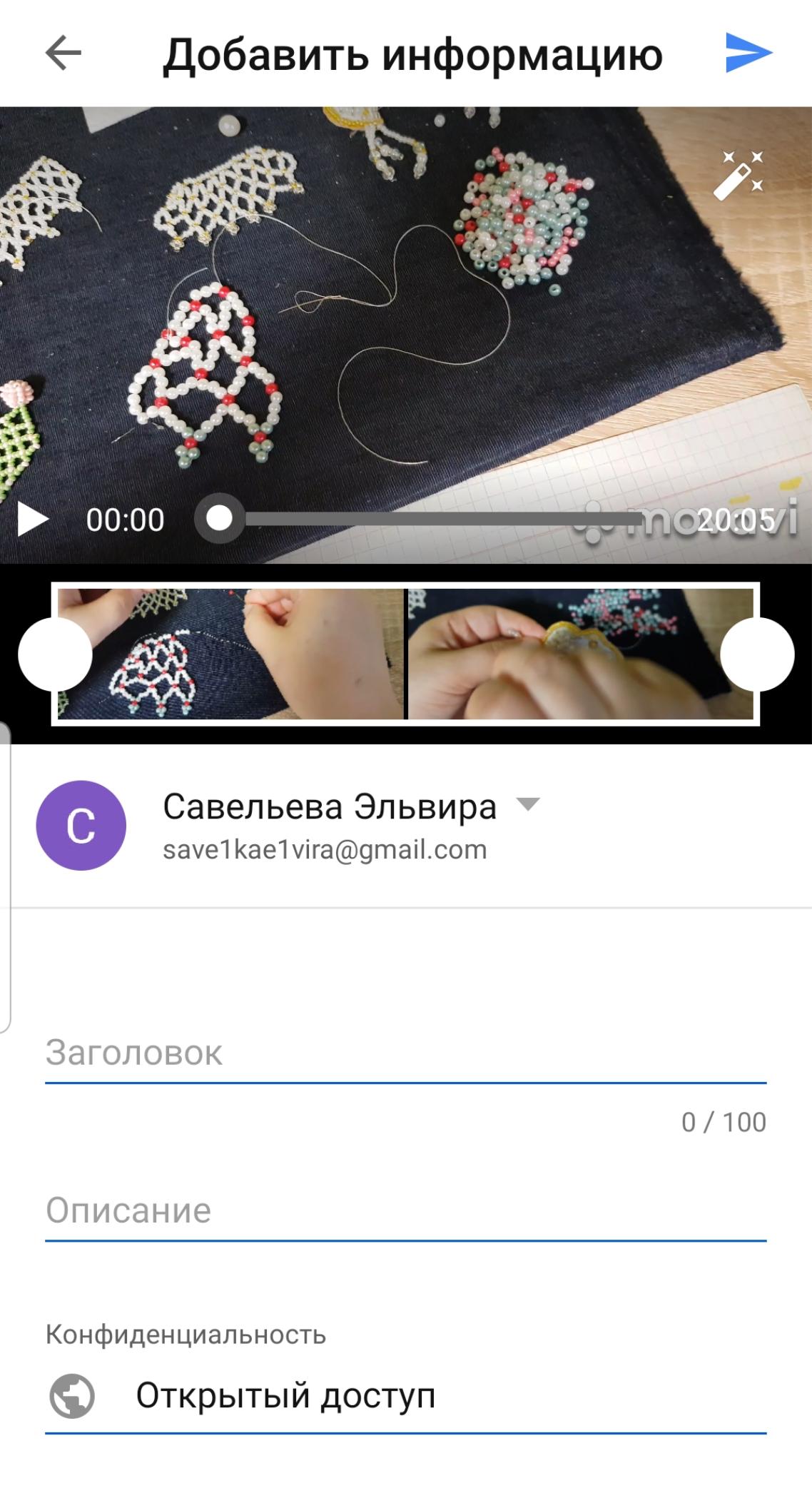 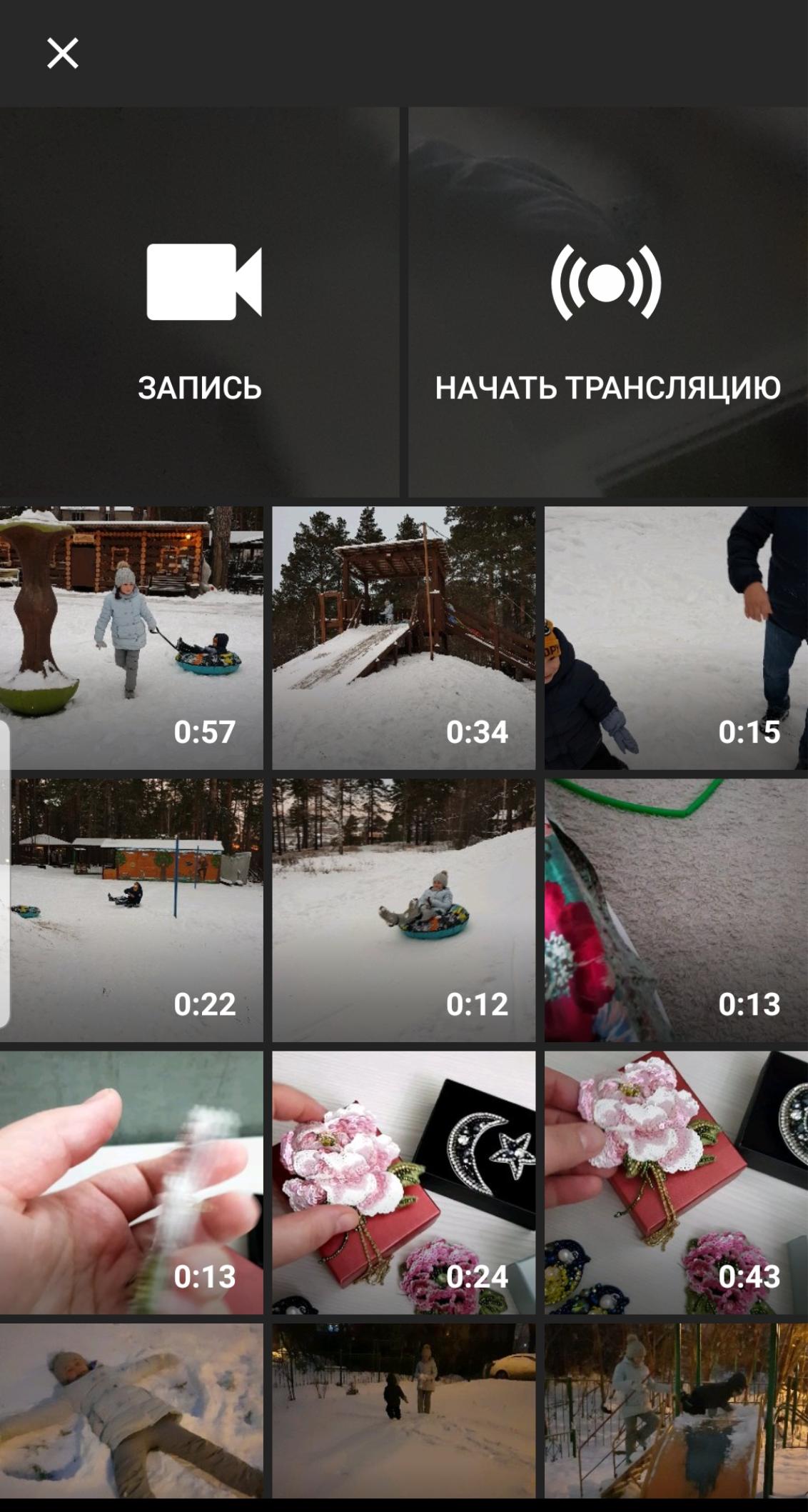 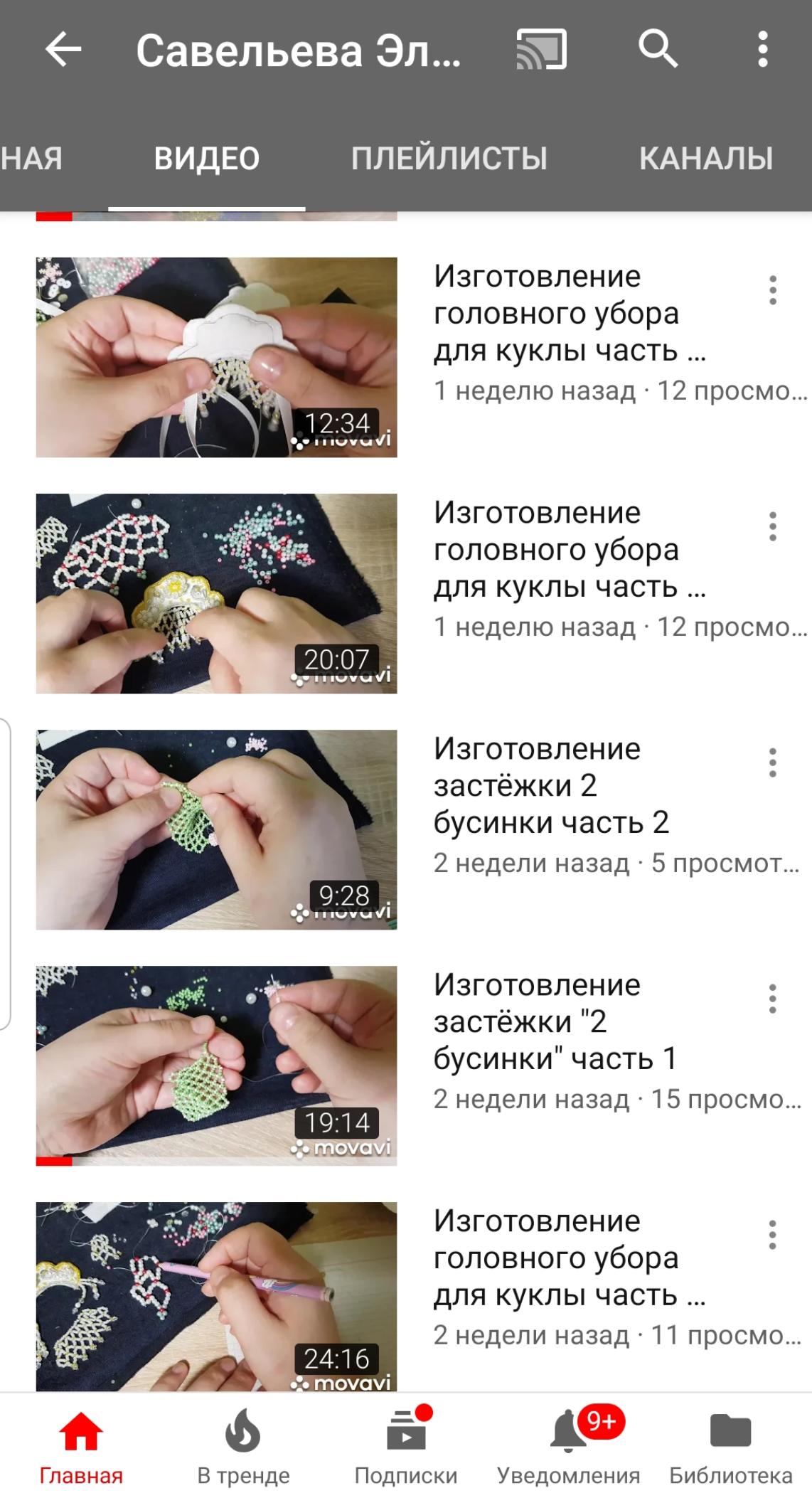 Размещение видео на своём канале YuoTube
Схема подготовки к занятию
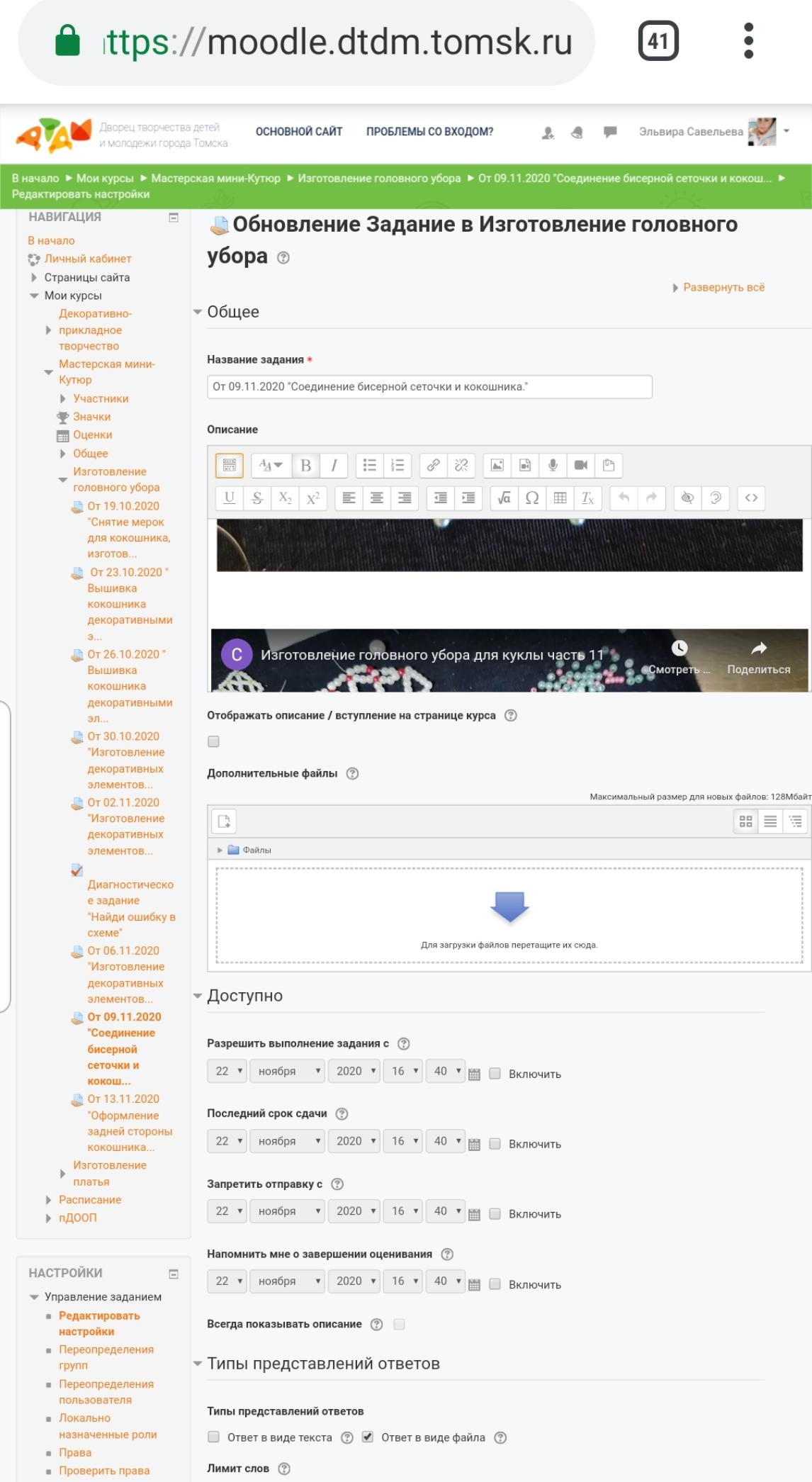 Размещаем на сайт в «Редактировать настройки»
5
Размещение ссылки видео на сайте Дворца
Видео добавляем в «Описание» при помощи HTML-кода
Урок готов!
Спасибо за внимание❤
Если есть вопросы, с удовольствием отвечу! 


Эльвира Маратовна Савельева
jcf@mail.ru